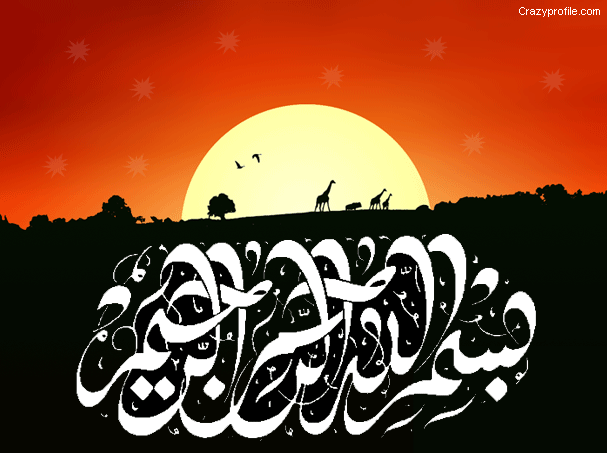 Leveling
Definition:
    Smoothing and shaping the field surface.
    Depths and discharge variations over the field are
 relatively uniform.
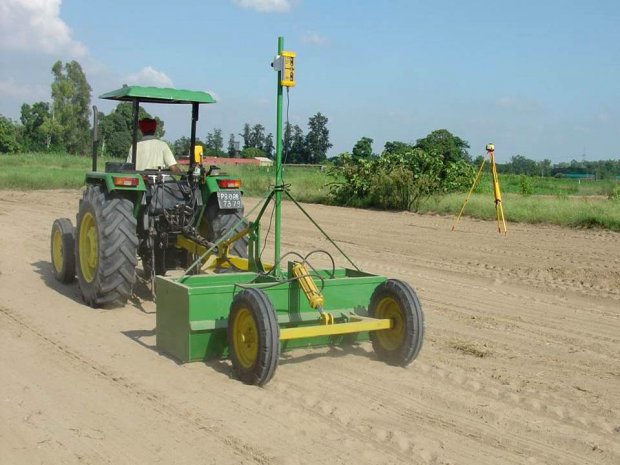 Problems of uneven soil surface
Impact on germination
Yield reduced
Delays tillage
Increased weed burden
Un uniform distribution of water and nutrients
Soil erosion
Importance of leveling
Improve crop establishment.
Increase Yield
Increase Grain Quality
Reduce the amount of effort required to manage the crop
Easy to irrigate
Techniques
By draft animals (e.g. Buffalo, oxen).
 By using harrows and leveling boards.
By using rear mounted tractor blades or drag buckets.
By a laser-controlled bucket.
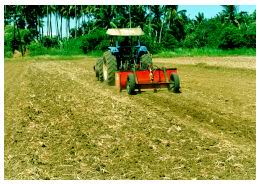 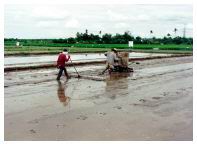 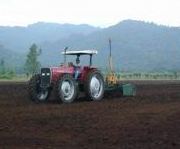 Leveling tractor blade
Laser Leveling
Laser leveling
A laser transmitter transmits a laser beam, which is intercepted by the laser receiver mounted on the leveling bucket.
 The control panel mounted on the tractor interprets the signal from the receiver and raises or lowers the bucket.
Laser leveling
Laser leveling
This way the soil gets shifted to the right places to make the entire field level.
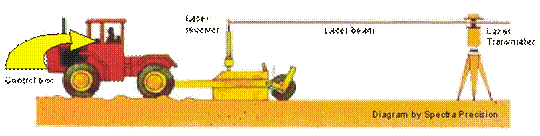 Laser Leveling used due to
More accurate than others techniques 
Easy to operate 
Easy to install 
Negligible errors
Benefits of Leveling
More level and smooth soil surface
More uniform germination and growth of crops
More uniform distribution of water in the field
More uniform moisture environment for crops
Benefits of Leveling
Reduction in time and water required to irrigate the field 
  [Laser-leveling in rice fields reduced irrigation time by 47-69 hours per hectare per season  compared with traditionally leveled fields.]
Benefits of Leveling
Reduced run-off and water-logging.
 Maximum yield is obtained.
  [Improved yield by laser leveling approximately 7% per hectare per seasion in rice.]
Benefits of Leveling
Control soil erosion
Better weed control
Large farming area
Benefits of Leveling
In low rainfall areas, land leveling
Produces a smooth uniform land surface,
Reduces runoff and induces infiltration of rainfall
Assures even moisture distribution.
Disadvantages of leveling
High cost of equipment 
Less efficient in irregular and small sized fields
Cause hardness
 We cannot use these instruments in extremely foggy conditions